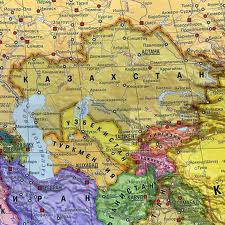 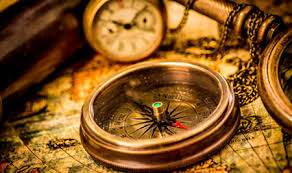 Интерактивный тренажер по географии 
Тема:«Рельеф Казахстана»
Автор презентации- Бекмагамбетова
 Жанаргуль Танатаровна
Место работы -СШ №1 с. Мартук, 
Актюбинской области 
Должность- учитель географии 
Квалификационная категория-первая
Рельеф Казахстана
Юные  друзья!
Природа щедро одарила Казахстан. На территории нашей Родины находятся высокие горы, устремленные своими вершинами в облака, и низменности, расположенные ниже уровня моря, многочисленные реки и озера, бесконечные степи и знойные пустыни, луга и густые леса на склонах гор. 
		Чтобы  любить,  ценить и бережно охранять родную землю, надо, прежде всего, знать закономерности развития природной среды, это позволит вам прогнозировать свое будущее.
		Предлагаю вам изучить рельеф нашей Республики.
Инструкция
Учебный тренажер содержит темы по разделу «Рельеф». В меню вы можете выбрать нужную вам тему кликнув на нее мышкой, где вы сможете получить теоретические знания по данной теме, затем вы сможете выполнить тест  и ответить на вопросы по пройденной теме. Если вы затрудняетесь ответить на вопросы или хотите проверить себя, вам представится помощь, для этого сделайте щелчок на           . Выполняя  тесты при верном ответе на слайде появляется знак       ,   если ответ неверный появляется знак         . Кликнув мышкой на фигуру        на экране появится карта с необходимой информацией. Если вы решили завершить работу переходите в меню, а далее выход.
Ответ
+
-
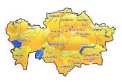 меню
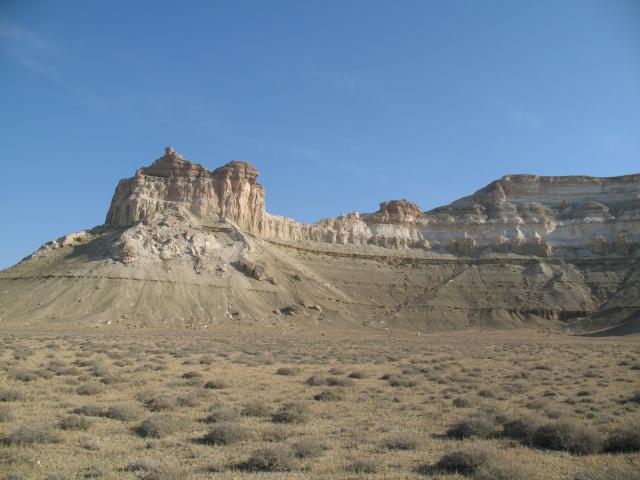 Главные черты рельефа Казахстана
выход
Главные черты рельефа Казахстана
Рельеф территории Казахстана разнообразный и сложный. Он  формировался в процессе геологического развития и непрерывно изменялся. Главные особенности рельефа – все высотные уровни от низменностей до высоких гор – можно увидеть на физической карте Казахстана.                 

        Главные особенности рельефа Казахстана:
Преобладают равнинно – низкогорные области. Они расположены на западе, севере и центральной части Казахстана.
Высокогорные области занимают небольшую территорию и расположены на востоке и юго-востоке республики.
Вся поверхность нашей страны имеет общий  наклон с юга на север и с востока на запад.
Высокие и низкие горы чередуются между горными долинами и равнинами. 
Эти особенности рельефа оказывают большое влияние на формирование климата и природных ландшафтов на отдельных территориях. На равнинах и в низкогорьях природные зоны расположены в широтном направлении, а высокогорье характерны высотные пояса. Рельеф имеет большое значение в жизнедеятельности человека. Равнины и межгорные долины удобны для хозяйственной деятельности, для развития сельского хозяйства. Склоны  гор, покрытые лугами, используются в основном под пастбища. На западе республики, на полуострове Мангыстау, расположена самая низкая точка  - впадина Карагие(-132м).            Самая высокая точка находится на юго-востоке –пик Хан-Тенгри.
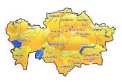 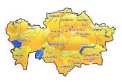 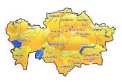 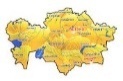 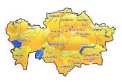 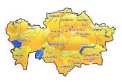 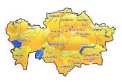 Тесты
Вопросы
меню
№1
№3
№2
№4
Найдите на карте самую высокую и самую низкую точки на территории Казахстана и рассчитайте расстояние между ними.
2352 км.
Ответ
На территории Казахстана расположена только юго- восточная часть этой равнины
Восточно-Европейская равнина
Ответ
Эта равнина расположена в северной и северо-восточной части Казахстана.
Западно-Сибирская равнина
Ответ
Какую часть Казахстана занимают высокие  горы?
Высокогорные области расположены на востоке и юго-востоке республики.
Ответ
Крупная горная система на востоке Казахстана
Алтай.
1
+
Тянь-Шань.
2
-
3
Саур.
-
4
Тарбагатай.
-
Какой процент территории Казахстана занимают горы?
25%
1
-
9 %
2
-
3
10 %
+
4
15%
-
Платформа - это ...
Устойчивые участки земной коры.
1
+
Складчатые горные области.
2
-
3
Приподнятые выровненные участки.
-
4
Котловина, заполненная водой.
-
Форма рельефа, расположенная на севере и северо-востоке
республики:
Торгайское плато
1
-
Сарыарка.
2
-
3
Восточно-Европейская равнина.
-
4
Западно-Сибирская равнина.
+
Основные территории 
Западно–Сибирской равнины благоприятны для:
животноводства
1
-
земледелия и животноводства
2
+
3
земледелия
-
4
рыболовства
-
Какая часть Восточно-Европейской равнины находится в Казахстане?
Юго-восточная
1
+
Северо-западная
2
-
3
Юго-западная
-
4
Северо-восточная
-
До новых встреч!
Ресурсы:
www.google.kz/
http://moxnpn.ru/kazakhstan/77-ural.html
iubavyshka.ru/photo/4-0-9110
http://paleokazakhstan.com/paleozoy.php
www.ipdn.ru
kz.ambuba.com

Литература:
Физическая география Казахстана, Атамура, 2004. БейсеноваА., Карпеков К.
 Физическая география Казахстана, Алматы, 2004. Есназарова У.А.